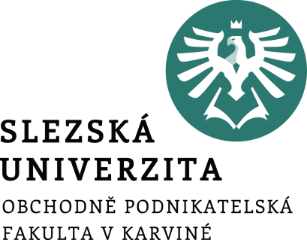 ROZHODOVÁNÍ O EXISTUJÍCÍ KAPACITĚ
Ing. Markéta Šeligová, Ph.D.
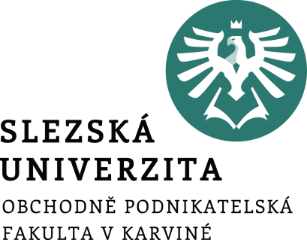 ROZHODOVÁNÍ O EXISTUJÍCÍ KAPACITĚ
Ing. Markéta Šeligová, Ph.D.
Příklad
Ve společnosti Žehlička, a.s., se vyrábějí dva druhy žehliček (žehlička A a žehlička B). 

Žehlička A vyžaduje jednotkové variabilní náklady ve výši 540 Kč a prodá se za 1 000 Kč za kus.  

Žehlička B vyžaduje jednotkové variabilní náklady ve výši 760 Kč a prodává se za 1 300 Kč za kus.
[Speaker Notes: csvukrs]
Příklad
Na který z těchto výrobků by se podnik měl v současné době přednostně orientovat v případě, že ,,úzkým místem“ podnikatelského procesu je kapacita strojního zařízení, na němž tráví žehlička B dvojnásobné množství času než žehlička A?
[Speaker Notes: csvukrs]
Řešení
[Speaker Notes: csvukrs]
Řešení
Vybíráme žehličku A. 

Rozhodnutí je tedy dáno podílem marže připadající na jednotku omezení kapacity. 

Kapacitním omezením se v této souvislosti rozumí časově vyjádřená kapacita té části podnikatelského cyklu, která tvoří úzký profil v zajišťování finálních výkonů.
[Speaker Notes: csvukrs]
Děkuji za pozornost